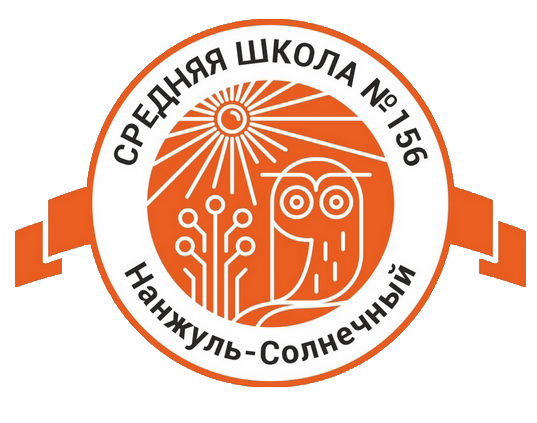 «Организация образовательного процесса обучающихся иностранных  граждан  и  ИНЫХ ОБУЧАЮЩИХСЯ, ИСПЫТЫВАЮЩИХ ТРУДНОСТИ В ОБУЧЕНИИ»
Руднева Любовь Алексеевна, 
заместитель директора по учебно-воспитательной 
работе
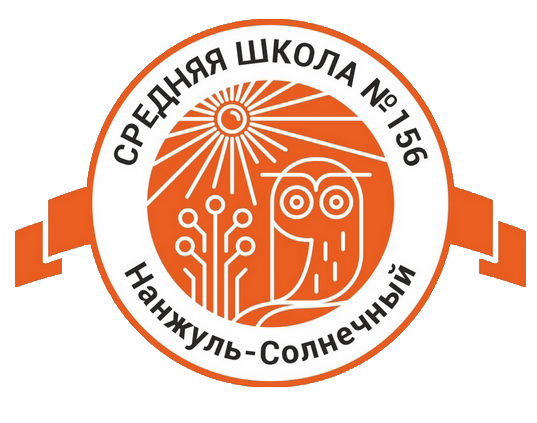 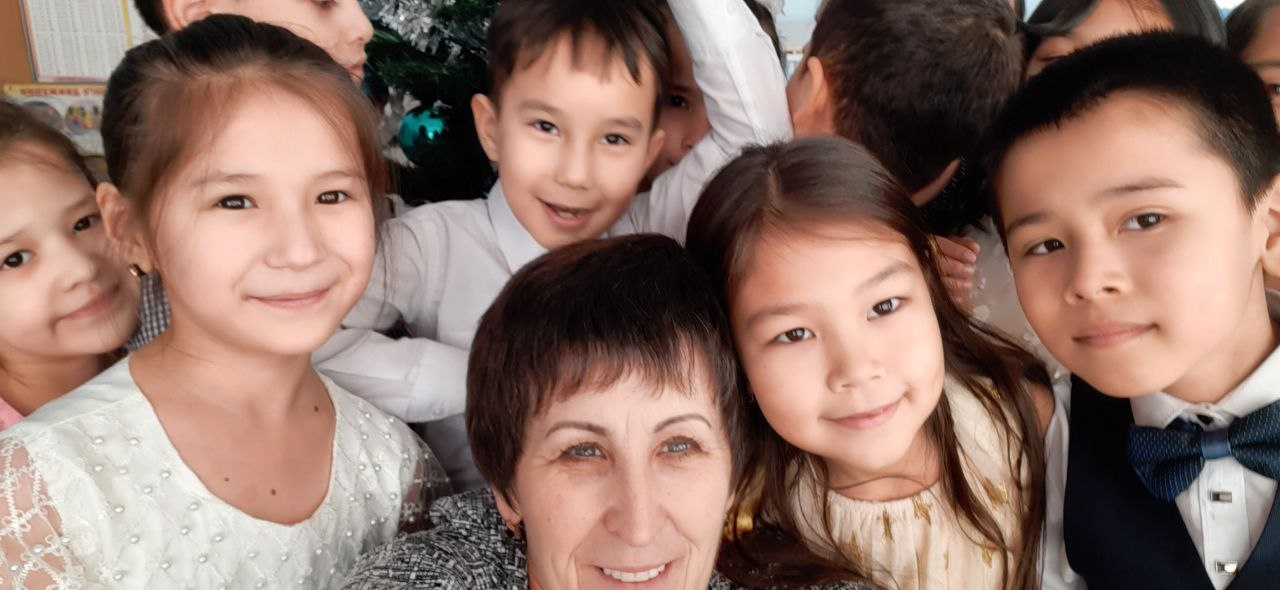 «Язык  как инструментидентификации общества является свидетельством межкультурных отношений, к которым относятся отношения между официальными языками и языками этнических меньшинств, проживающих на территории государства»
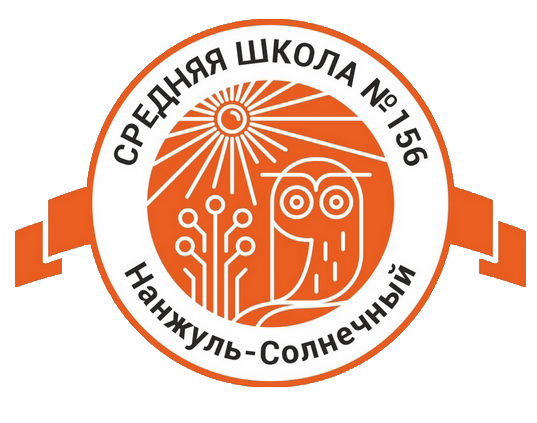 Организация образовательного процесса обучающихся иностранных  граждан  и лицам без гражданства в российских В МАОУ СШ № 156
1-4 классы 
Приказ Министерства просвещения Российской Федерации от 16 ноября 2022 года № 992 «Об утверждении федеральной образовательной программы начального общего образования» (зарегистрирован 22.12.2022, № 71762). 
        5-9 классы
Приказ Министерства просвещения Российской Федерации от 16     ноября 2022 года № 993 «Об утверждении федеральной образовательной программы основного общего образования» (зарегистрирован 22.12.2022, № 71764).
        10-11 классы 
Приказ Министерства просвещения Российской Федерации от 23 ноября 2022 № 1014 «Об утверждении федеральной образовательной программы среднего общего образования» (зарегистрирован 22.12.2022,  № 71763).
ЕДИНЫЕ ТРЕБОВАНИЯ
Статья 78. ФЕДЕРАЛЬНОГО ЗАКОНА  «ОБ ОБРАЗОВАНИИ В РОССИЙСКОЙ ФЕДЕРАЦИИ  ОТ 29.12.2012 Г. № 273 «Организация получения образования иностранными гражданами и лицами без гражданства в российских образовательных организациях»
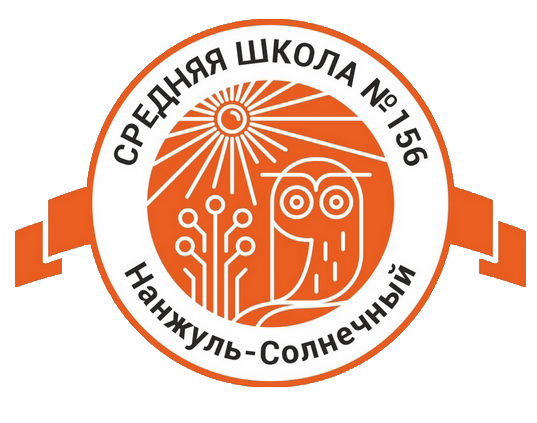 Выявление проблем
Организация сопровождения
Обучение в отдельном классе
Обучение по АООП (только для обучающихся с ограниченными возможностями здоровья)
Организация обучения по дополнительным образовательным программам
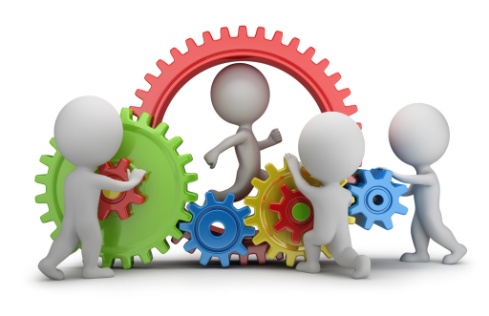 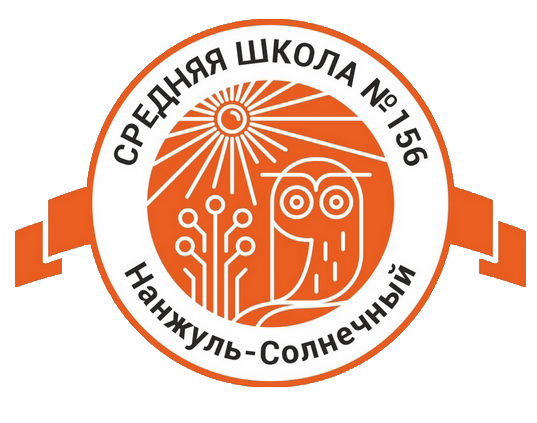 Обучающиеся с ОВЗ (ограниченными  возможностями здоровья)
Обучающиеся с  ограниченными возможностями здоровья
Обучение организовано по адаптированным образовательным программа начального общего, основного общего, среднего общего образования по следующим нозологиям
ТНР – тяжелые нарушения и речи
ЗПР – задержка психического развития
УО – умственная отсталость 
НОДА – нарушения опорно-двигательного аппарата 
Слабовидящие
Слабослышашие и позднооглохшие
РАС – расстройства аутистического спектра
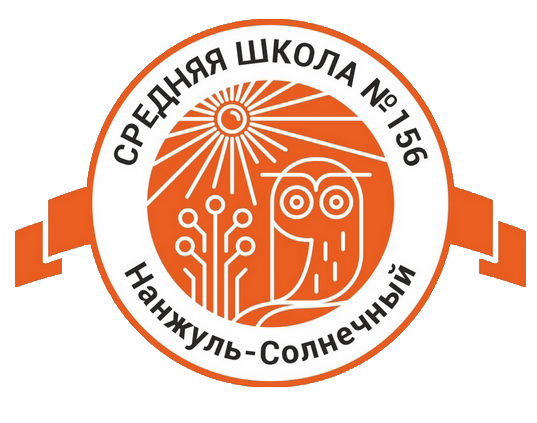 ОРГАНИЗАЦИЯ ОБРАЗОВАТЕЛЬНОГО ПРОЦЕССА ОБУЧАЮЩИХСЯ С различными образовательными потребностями
ЧЕРЕЗ ДОПОЛНИТЕЛЬНОЕ ОБРАЗОВАНИЕ (регистрация АИС НАВИГАТОР)
 и ВНЕУРОЧНУЮ ДЕЯТЕЛЬНОСТЬ
Обучающиеся, испытывающие трудности освоения образовательной программы
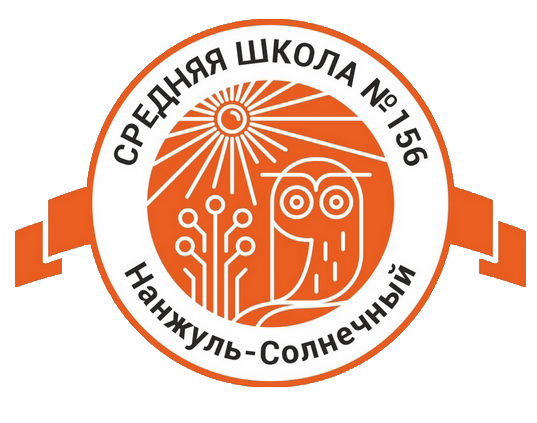 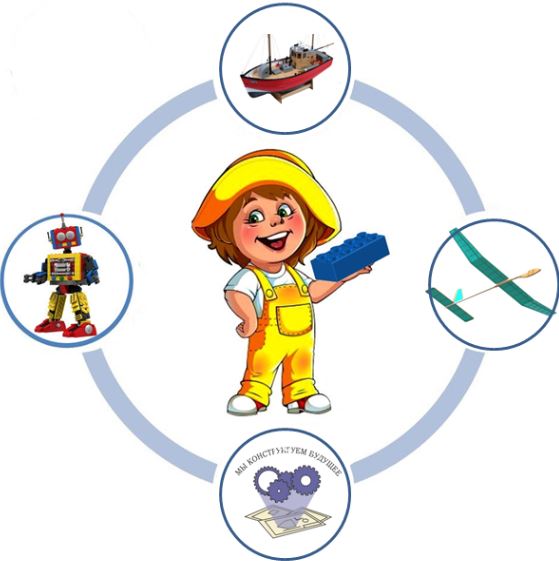 ВНЕУРОЧНАЯ ДЕЯТЕЛЬНОСТЬ
ДОПОЛНИТЕЛЬНОЕ ОБРАЗОВАНИЕ ДЕТЕЙ


РУКОВОДИТЕЛЬ СТРУКТУРНОГО ПОДРАЗДЕЛЕНИЯ ЦЕНТРА ДОПОЛНИТЕЛЬНОГО ОБРАЗОВАНИЯ 

Романцова Ольга Анатольевна 

телефон: +7 (962) 067 25 29

адрес почты: kubinkin@mail.ru
ВНЕУРОЧНАЯ ДЕЯТЕЛЬНОСТЬ 
Основные направления внеурочной деятельности:

1. Один час в неделю отведен на внеурочное занятие «Разговоры о важно» (направлено на формирование внутренней позиции личности (основной формат занятий – разговоры и (или) беседы с обучающимися. Каждый понедельник  в 8.00.
Спортивно-оздоровительная
Проектно-исследовательская
Художественно-эстетическая 
 Информационная культура
Интеллектуальные марафоны
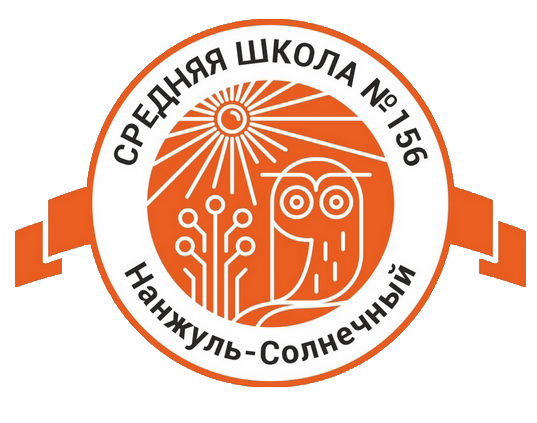 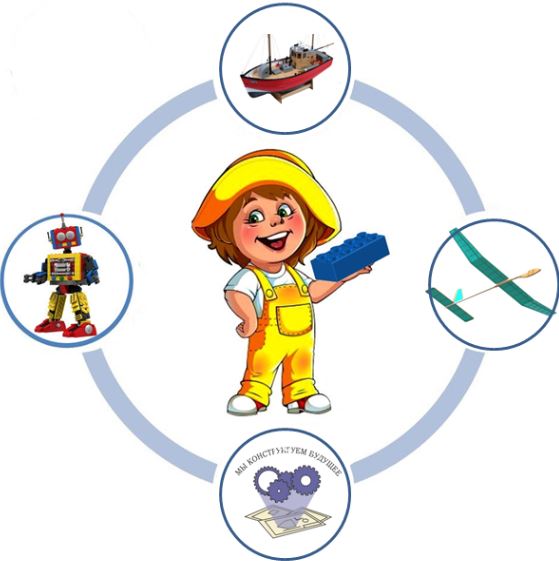 РАСПИСАНИЕ КРУЖКОВ
Расписание занятий кружков детей - инофонов
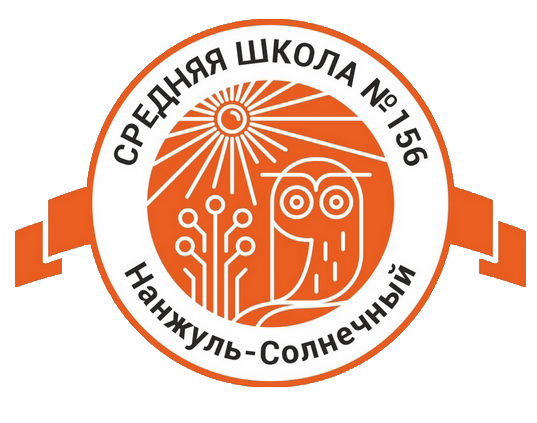 ДОПОЛНИТЕЛЬНО ОБРАЗОВАНИЕ
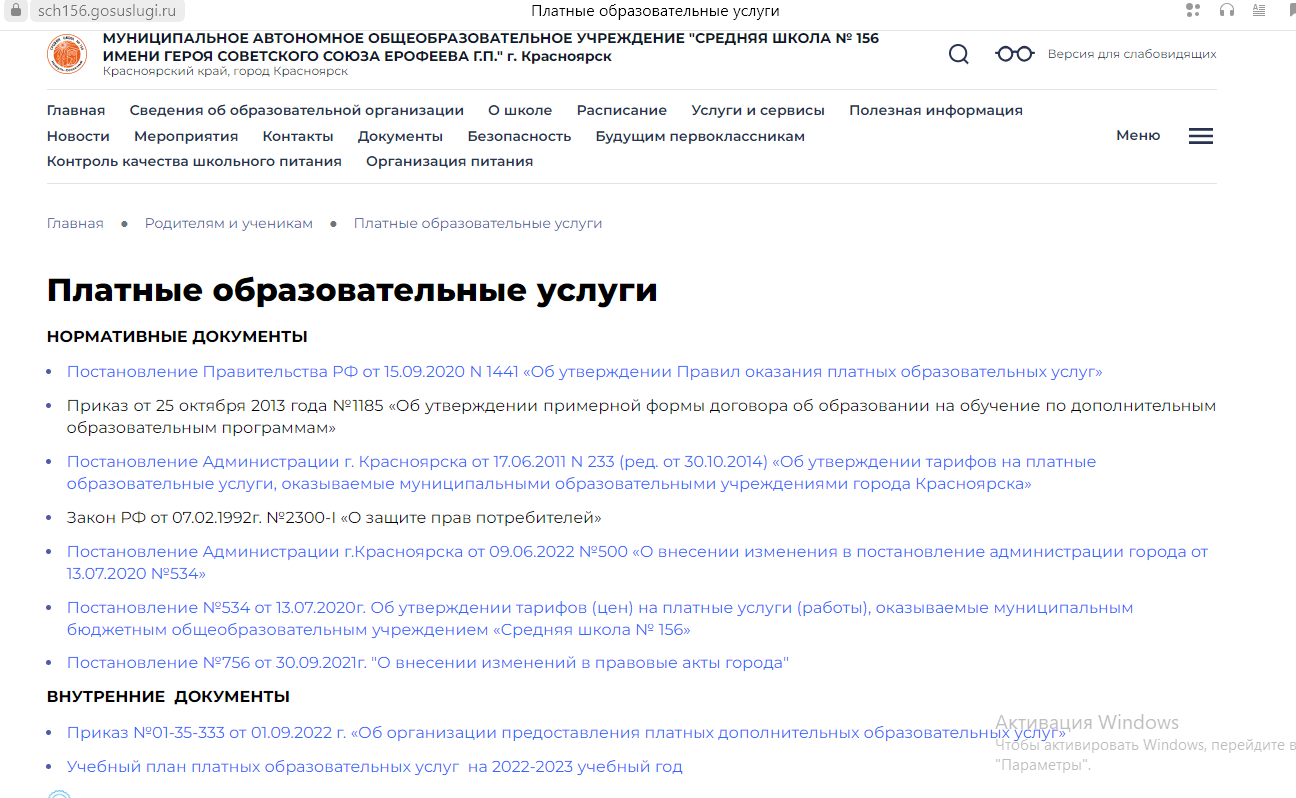 Обучающиеся, испытывающие трудности освоения образовательной программы
Разработка и реализация программ дополнительного образования для родителей
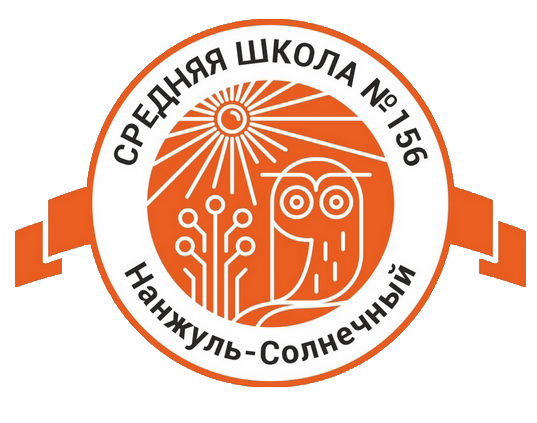 Анкета для родителей
1. ФИО обучающегося
______________________________________________________________________________________
2. Какой язык для Вашей семьи является родным?
______________________________________________________________________________________
3. На каком языке происходит общение дома с ребенком?
_______________________________________________________________________________________
4. Хорошо ли Вы владеете русским языком?
_______________________________________________________________________________________
5. Хорошо ли Ваш ребенок владеет русским языком?
_______________________________________________________________________________________
6. Требуется ли Вашему ребенку помощь педагогов в изучении русского языка?
_______________________________________________________________________________________
7. Какие трудности испытывает ребенок при общении с детьми и взрослыми?
_______________________________________________________________________________________
8. Нуждаетесь ли Вы изучении и освоении  русского языка  на базе МАОУ СШ № 156 
_______________________________________________________________________________________
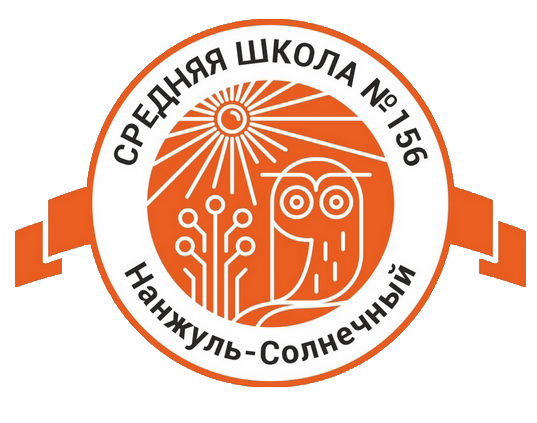 При условии комплексной работы мы сможем получить желаемые результаты!
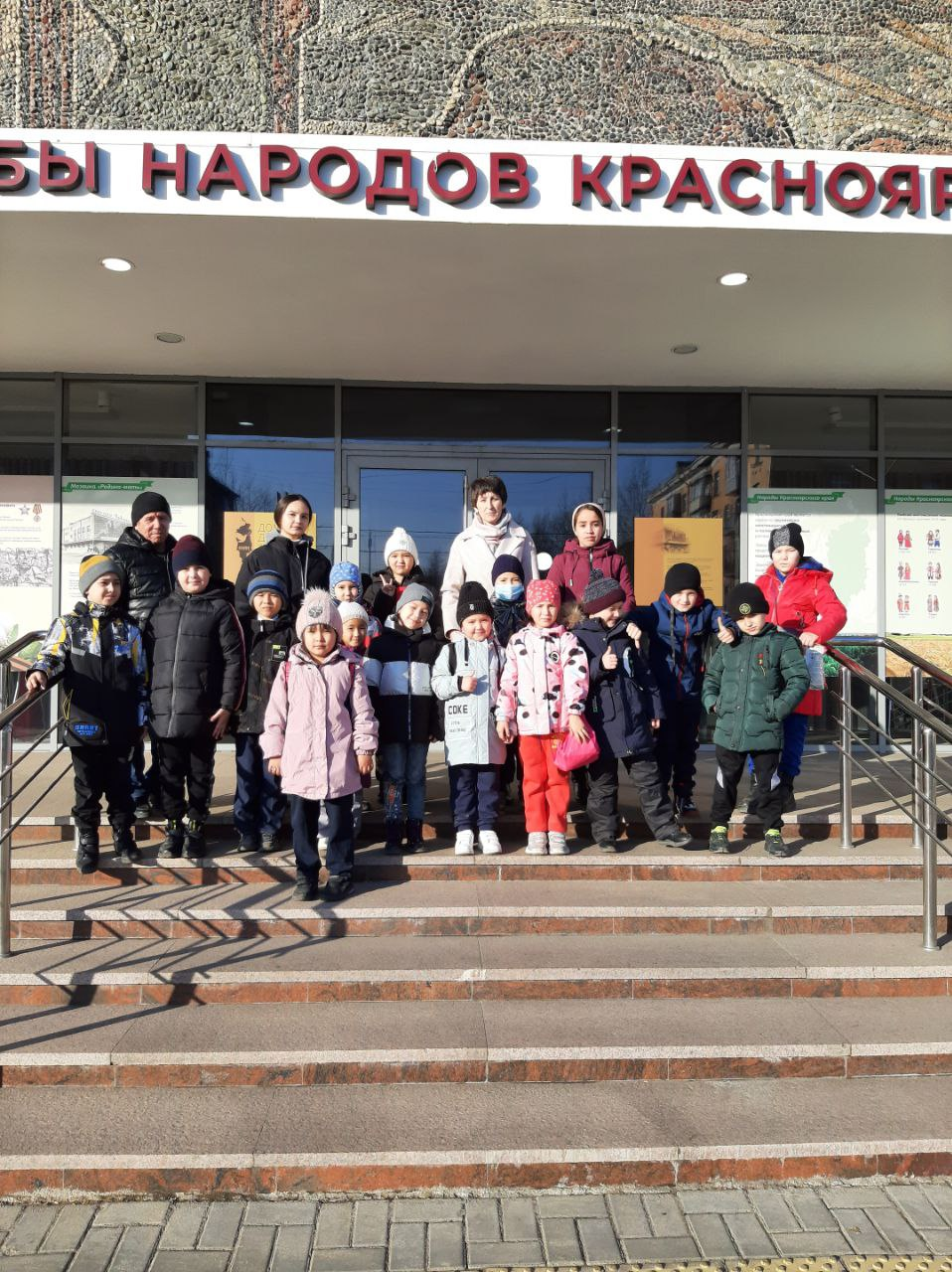 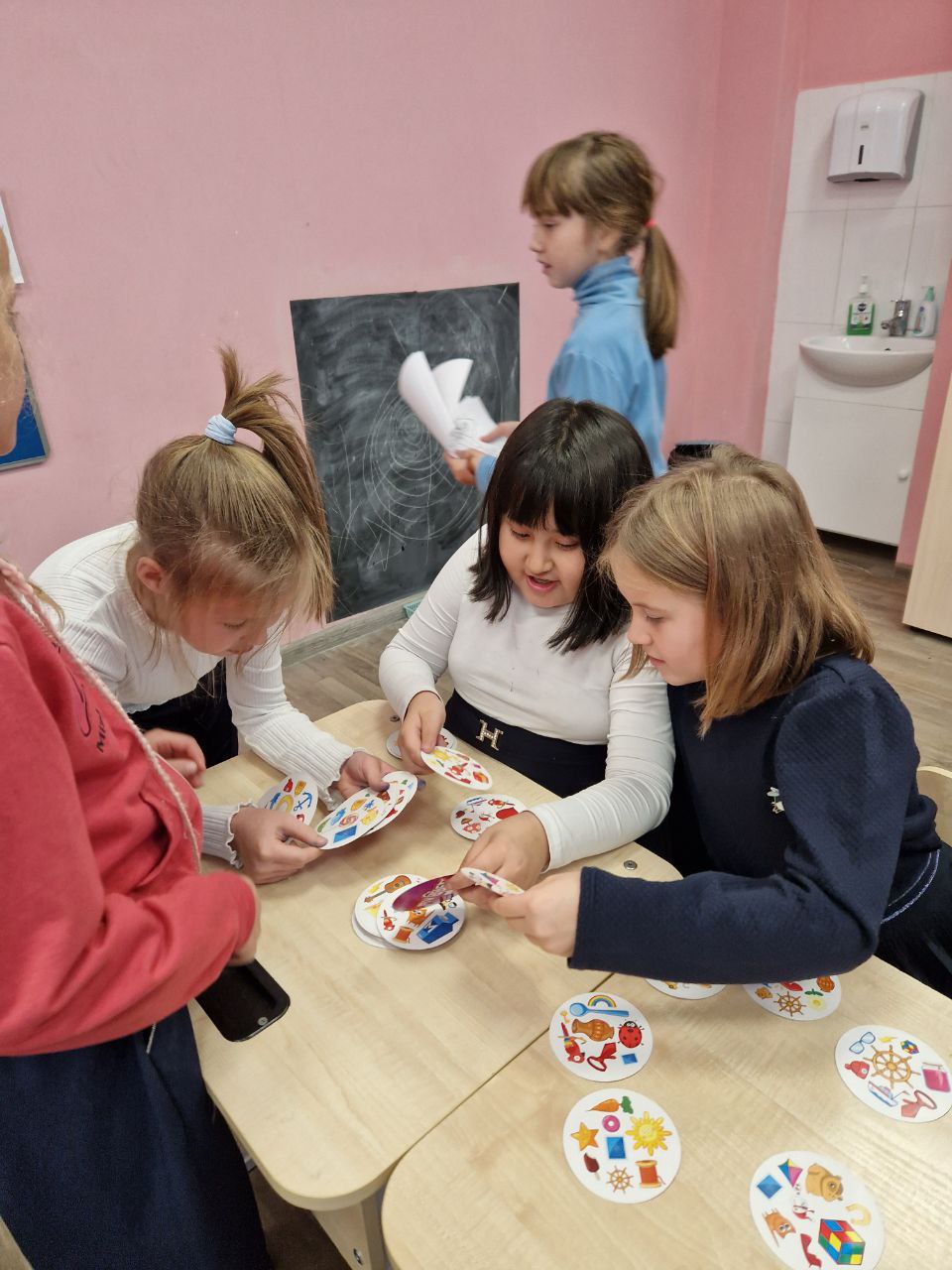 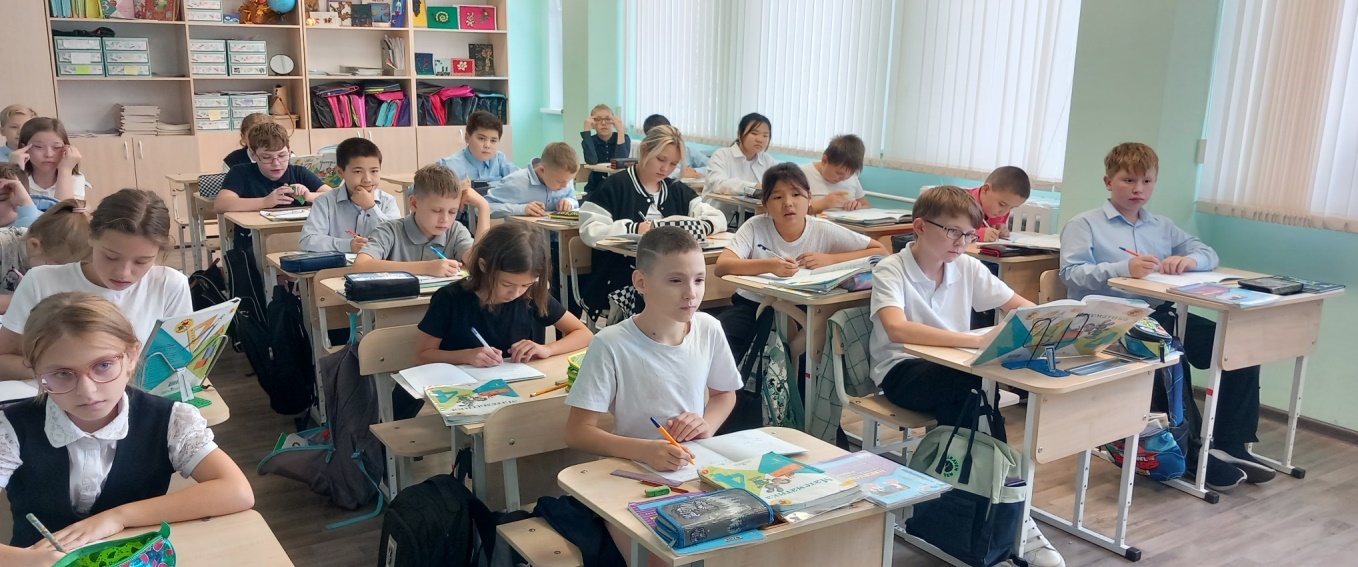